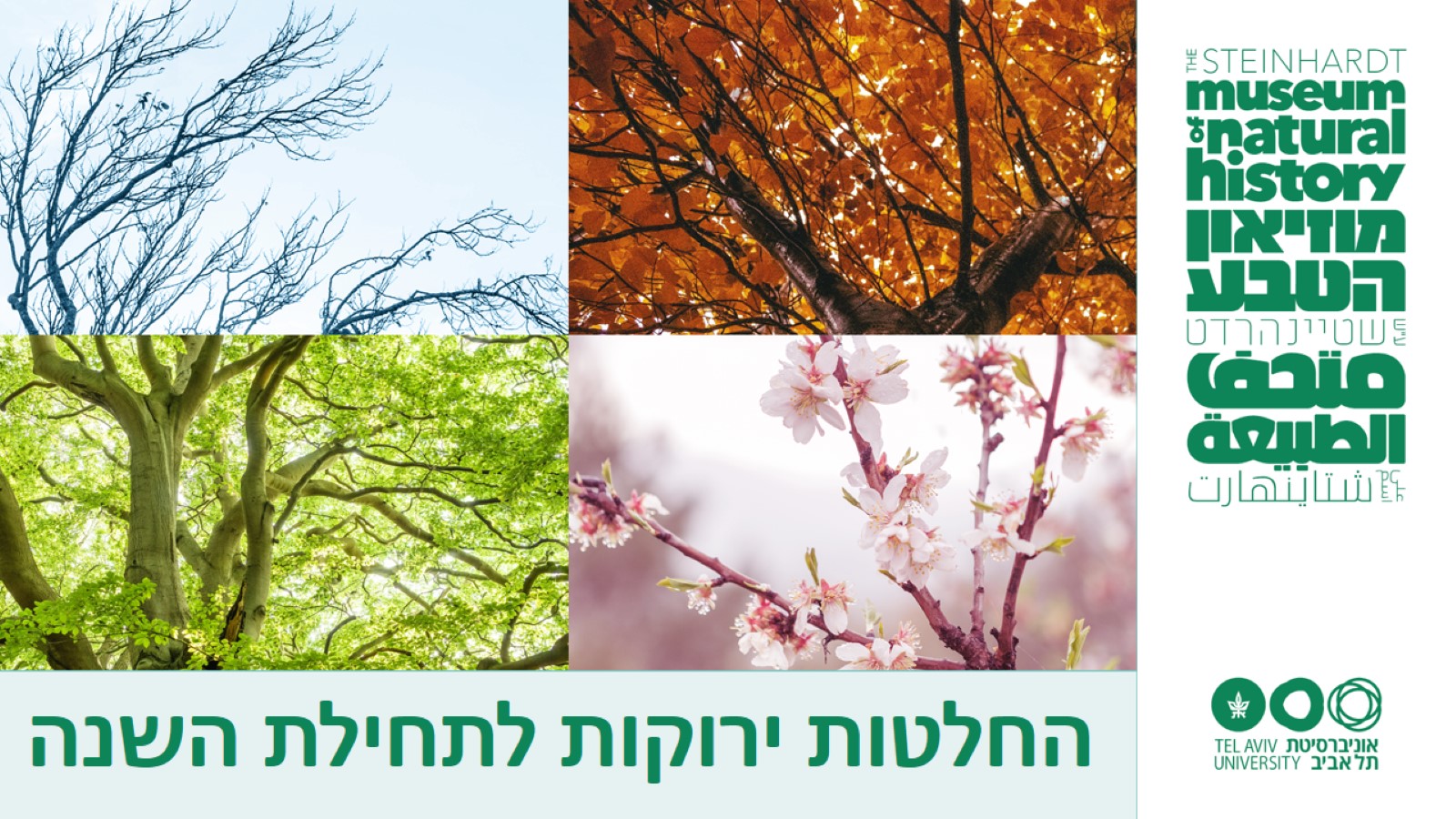 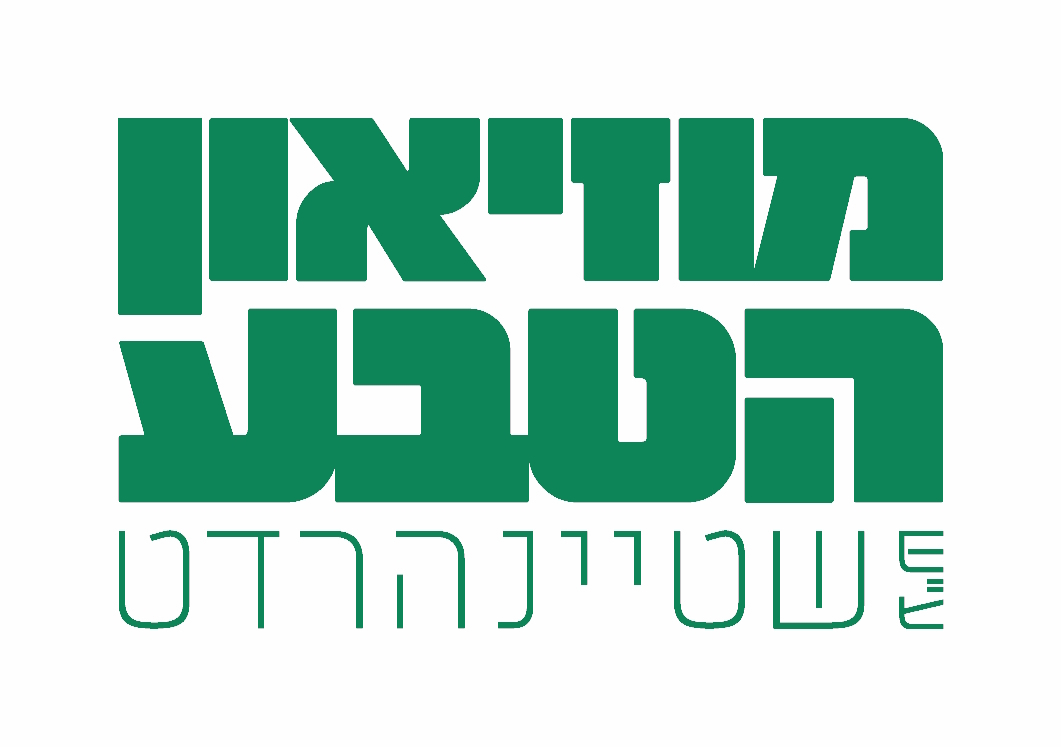 [Speaker Notes: ראשית,  אני רוצה שתספרו לי מה אנחנו רואים בסרטונים האלה.
 
בעלי  חיים שזה עתה נולדו לומדים ללכת: ג'ירפה, פיל.
למורה: אין צורך לצפות בכל אורך הסרטון, אלא רק עד שהתלמידים יבינו מה רואים.]
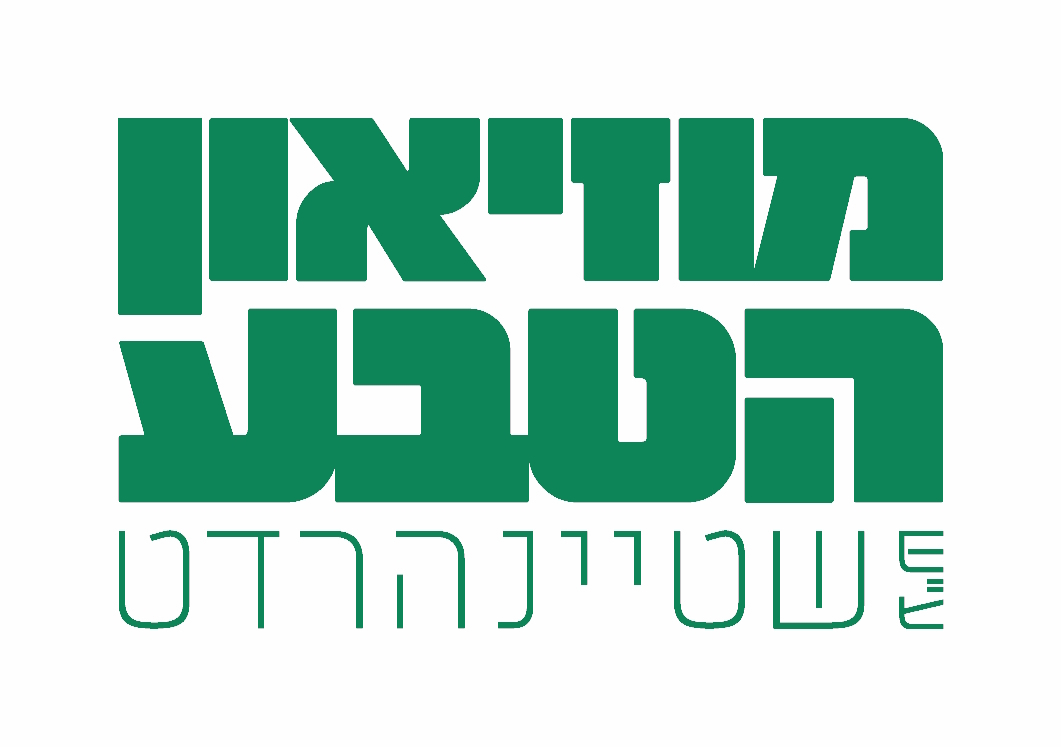 Tenor.com
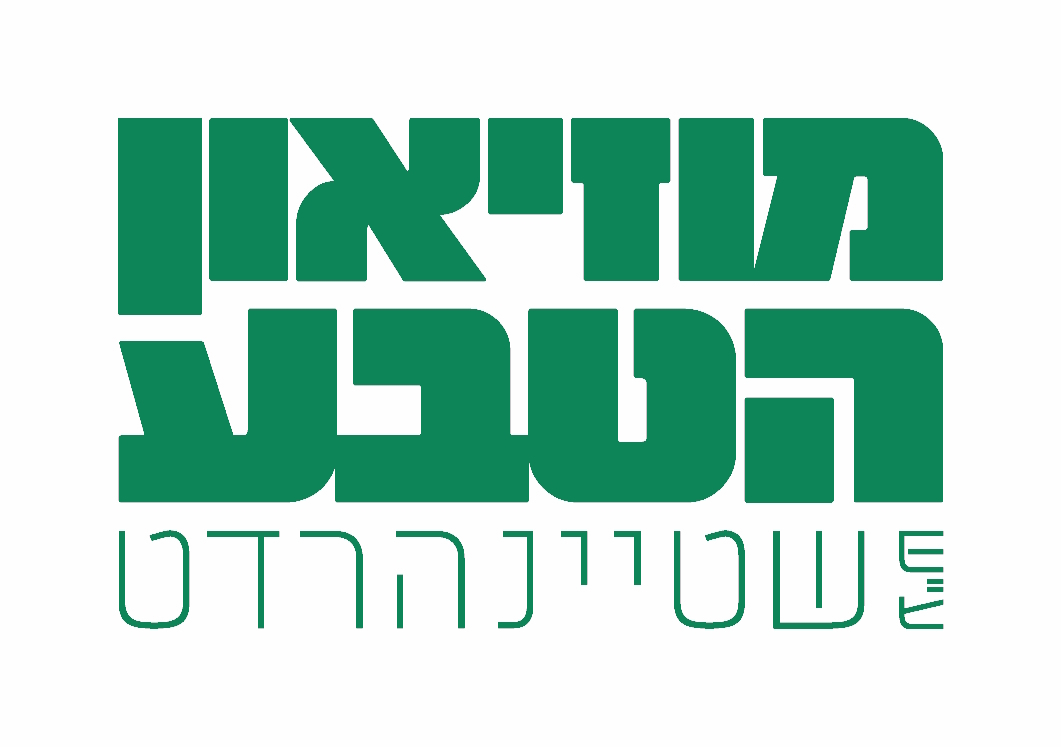 [Speaker Notes: מה רואים?
ניצנים נפתחים והופכים לפרחים
מקור: https://tenor.com/QUzz.gif]
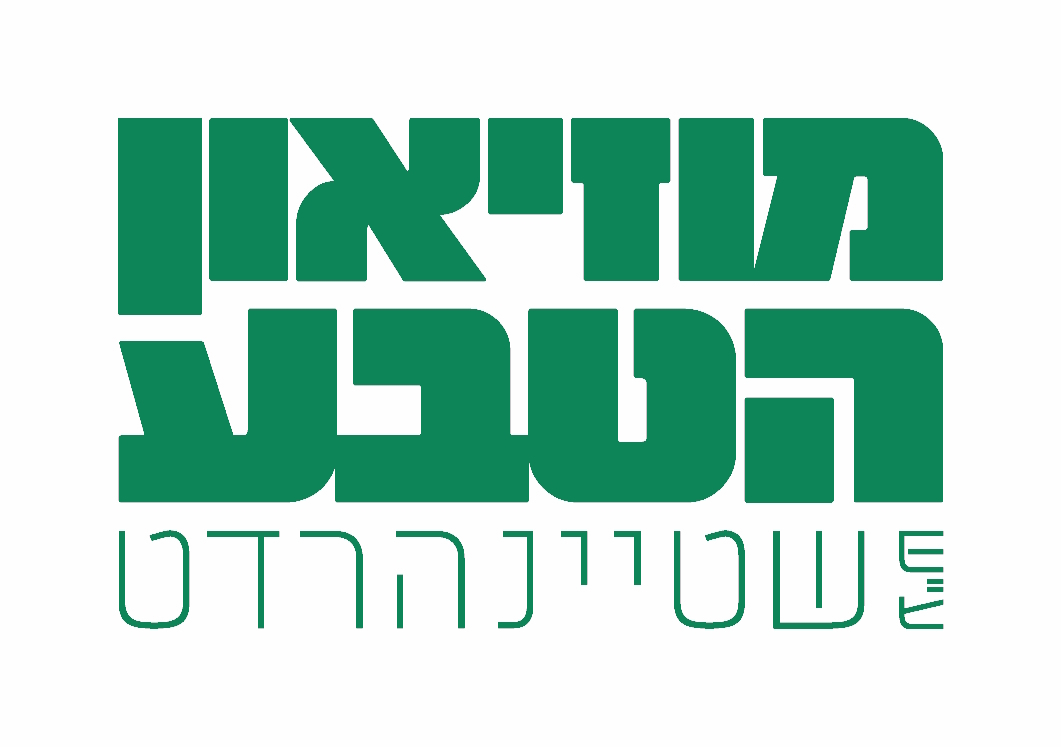 [Speaker Notes: תמנון בוקע מביצה
מקור: https://youtu.be/iqHuTElRwmo?si=ToY6mPnpjSyWbu-s&t=62]
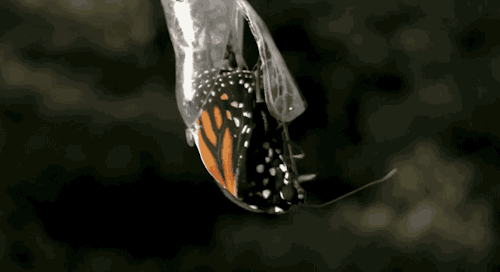 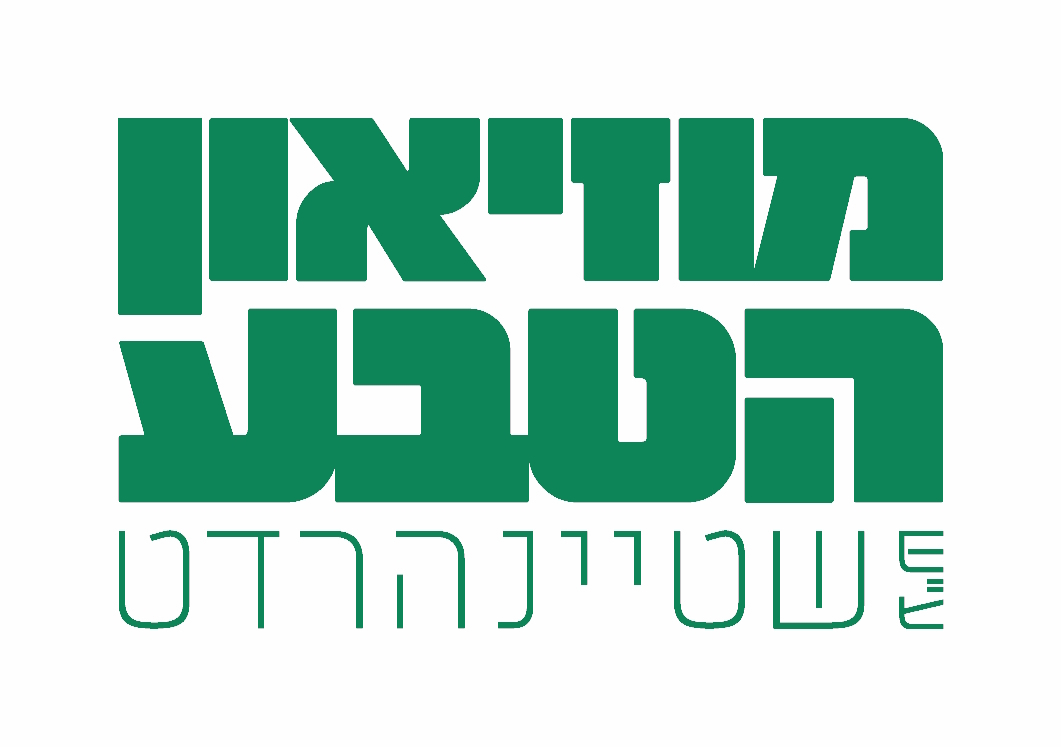 [Speaker Notes: פרפר מגיח מגולם
מקור: https://youtu.be/RC-BpMJ96sM?si=--b-FP9uql1xA5Jd]
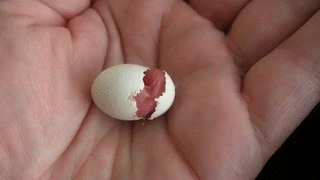 imgur.com
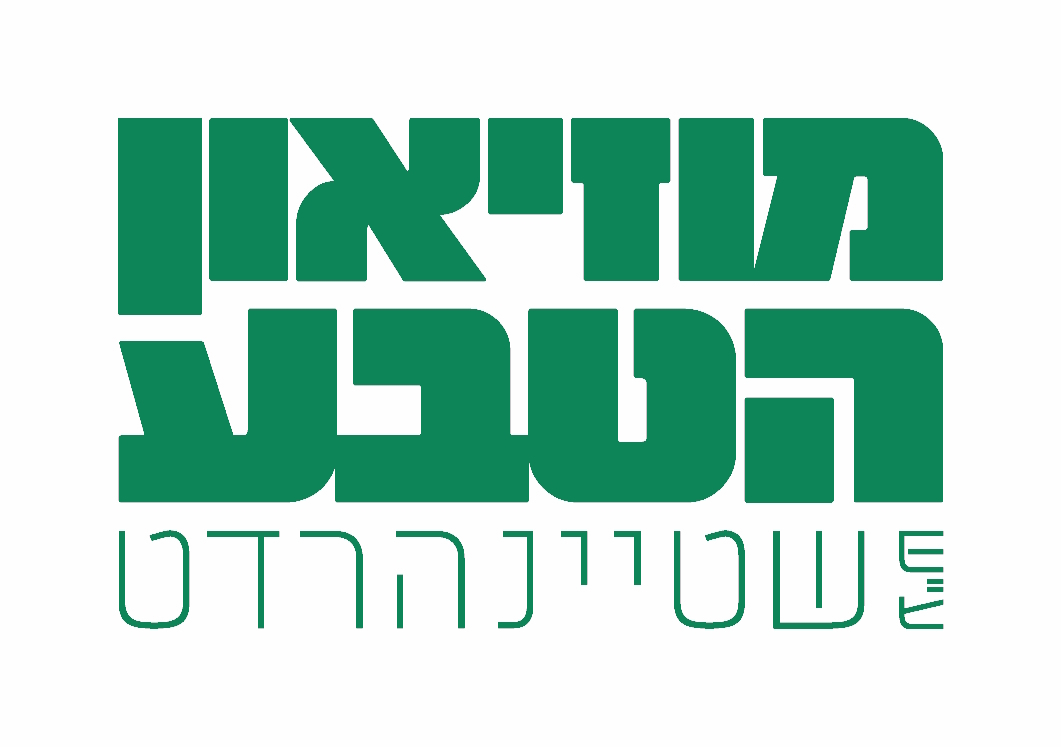 [Speaker Notes: גוזל בוקע מביצה
מקור: https://imgur.com/gallery/baby-bird-hatching-uMvHm]
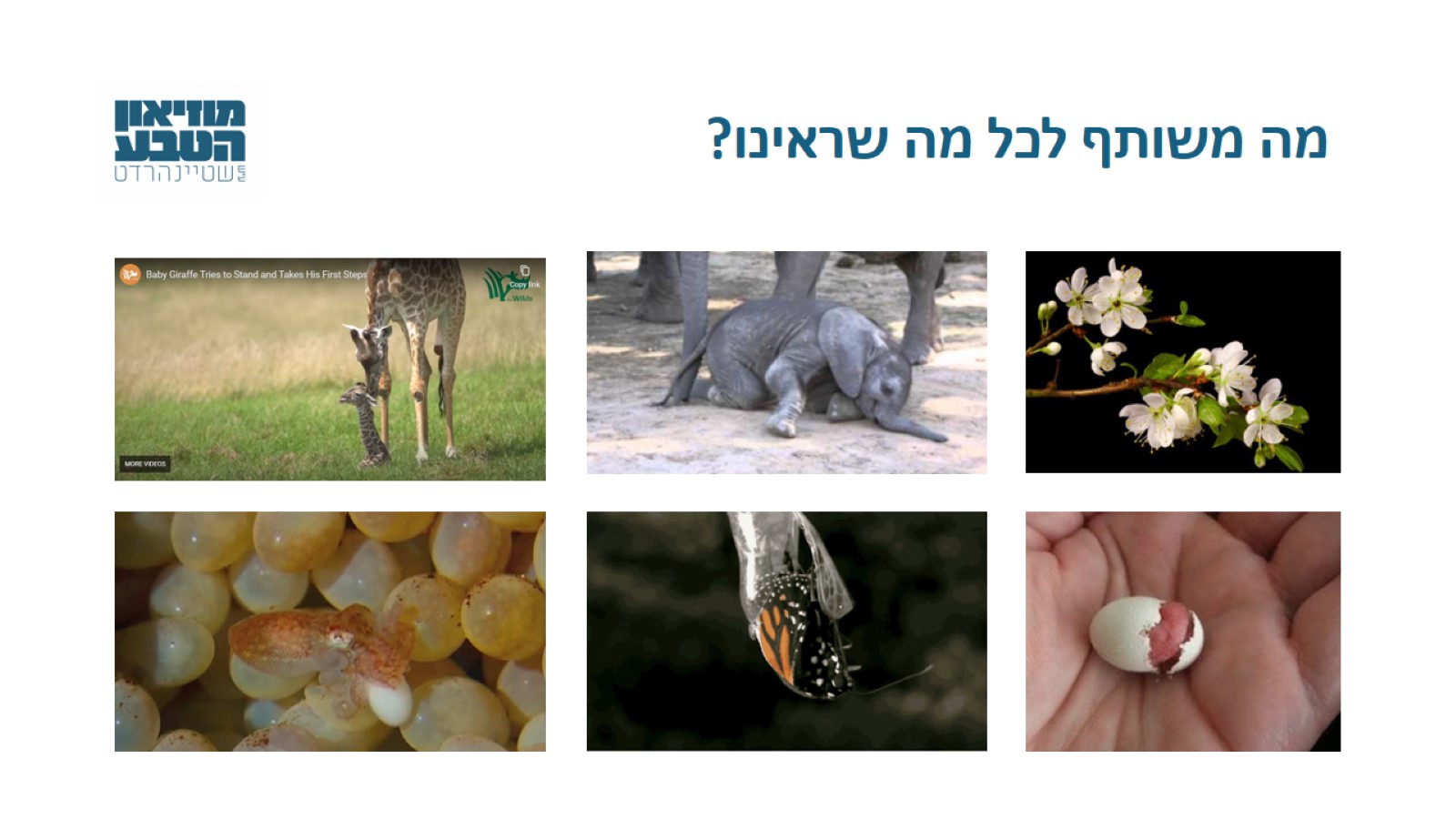 [Speaker Notes: עודדו תשובות כמו הזדמנות לשינוי או התחלה חדשה ועודדו אותם לחשוב מה יהיה שונה השנה משנה שעברה.]
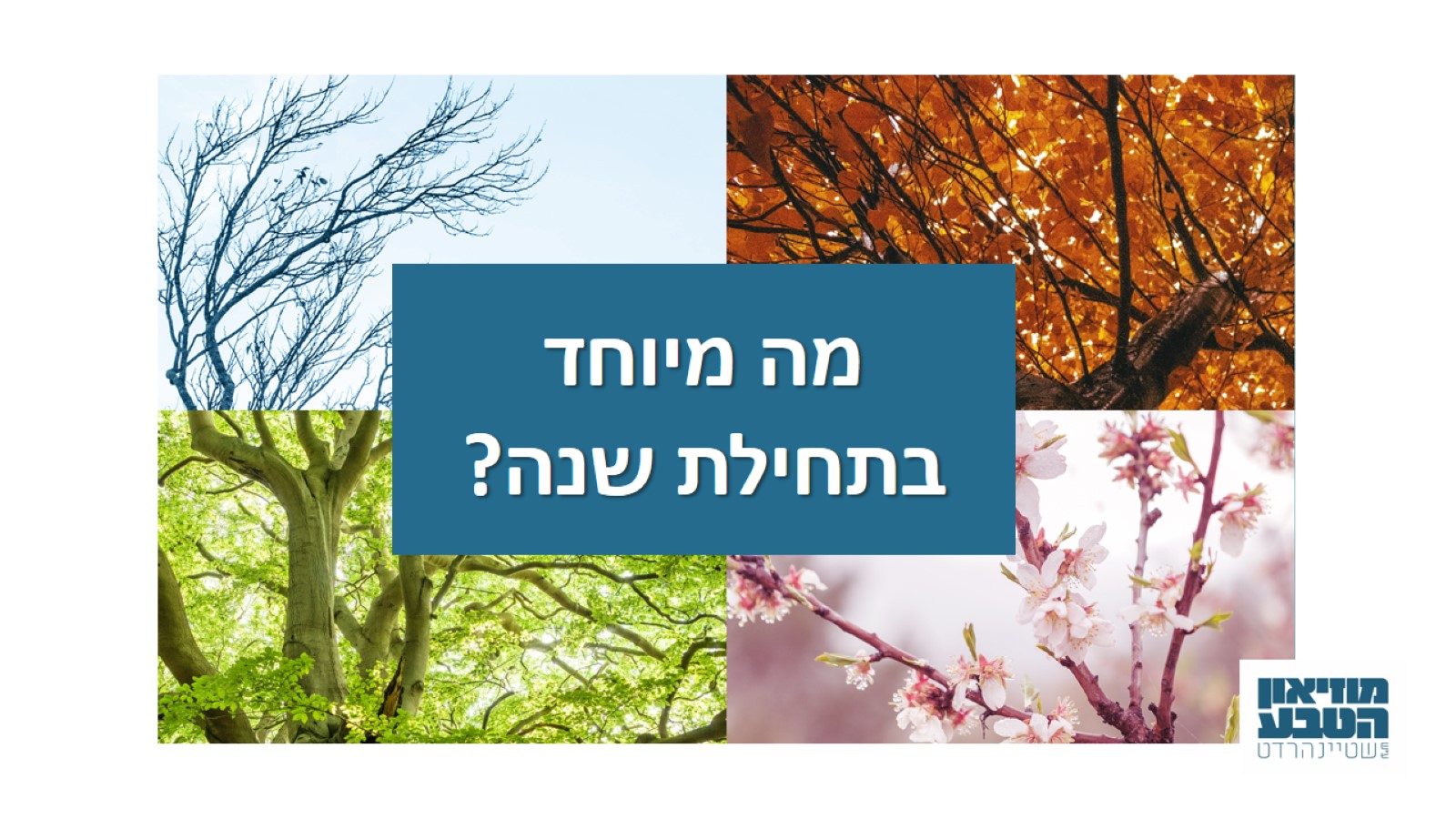 [Speaker Notes: למורה: מעודדים תשובות כמו הזדמנות לשינוי, התחלה חדשה.
ואז מסבירים לילדים את התפיסה של החלטות לשנה חדשה:
נגיד "השנה אקרא יותר ספרים" או "השנה אתחיל חוג חדש ואלמד כישורים חדשים".]
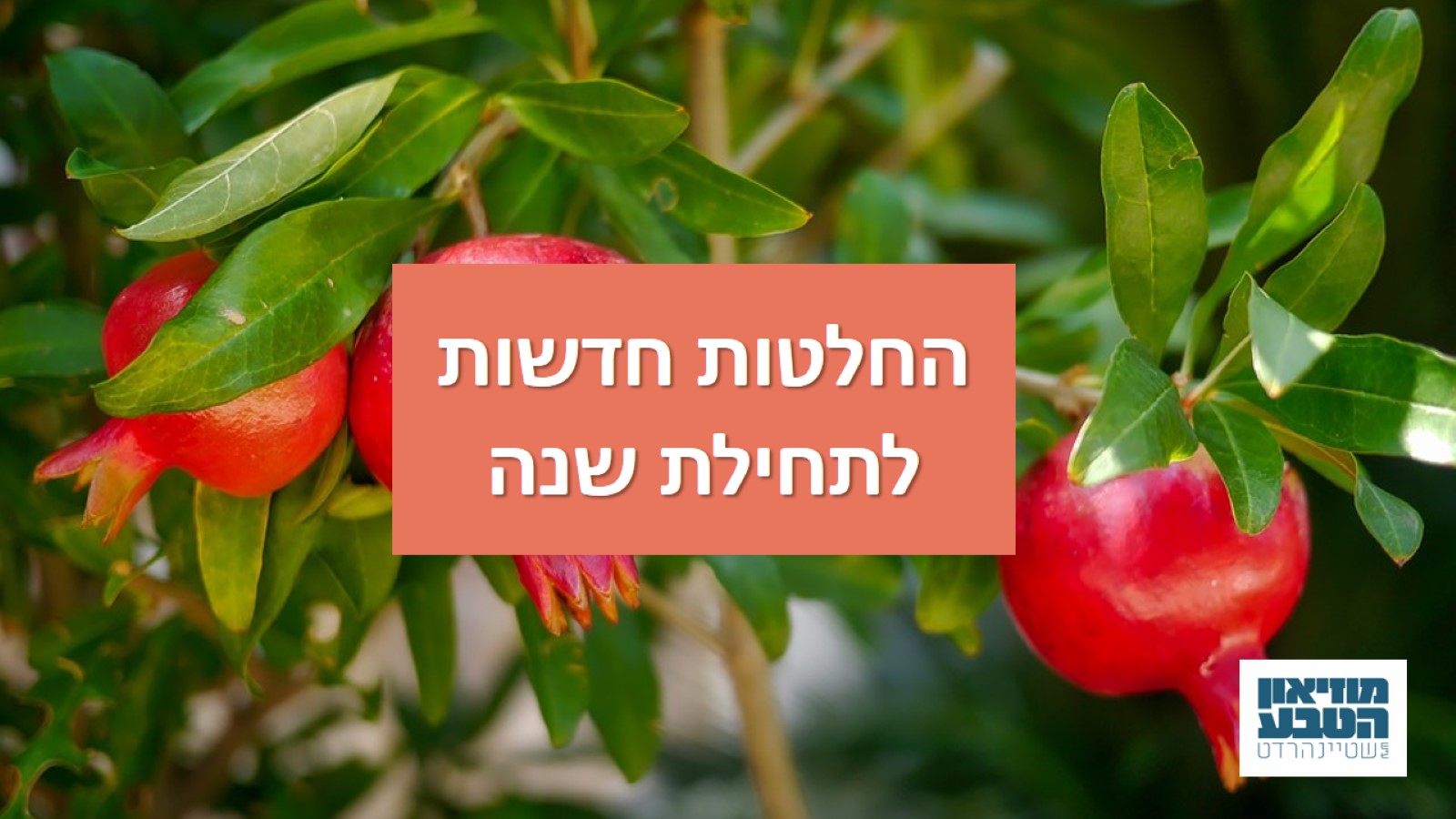 [Speaker Notes: הסבירו את התפיסה של החלטות לשנה חדשה ותנו דוגמאות: "השנה אקרא יותר ספרים" או "השנה אתחיל חוג חדש ואלמד כישורים חדשים".]
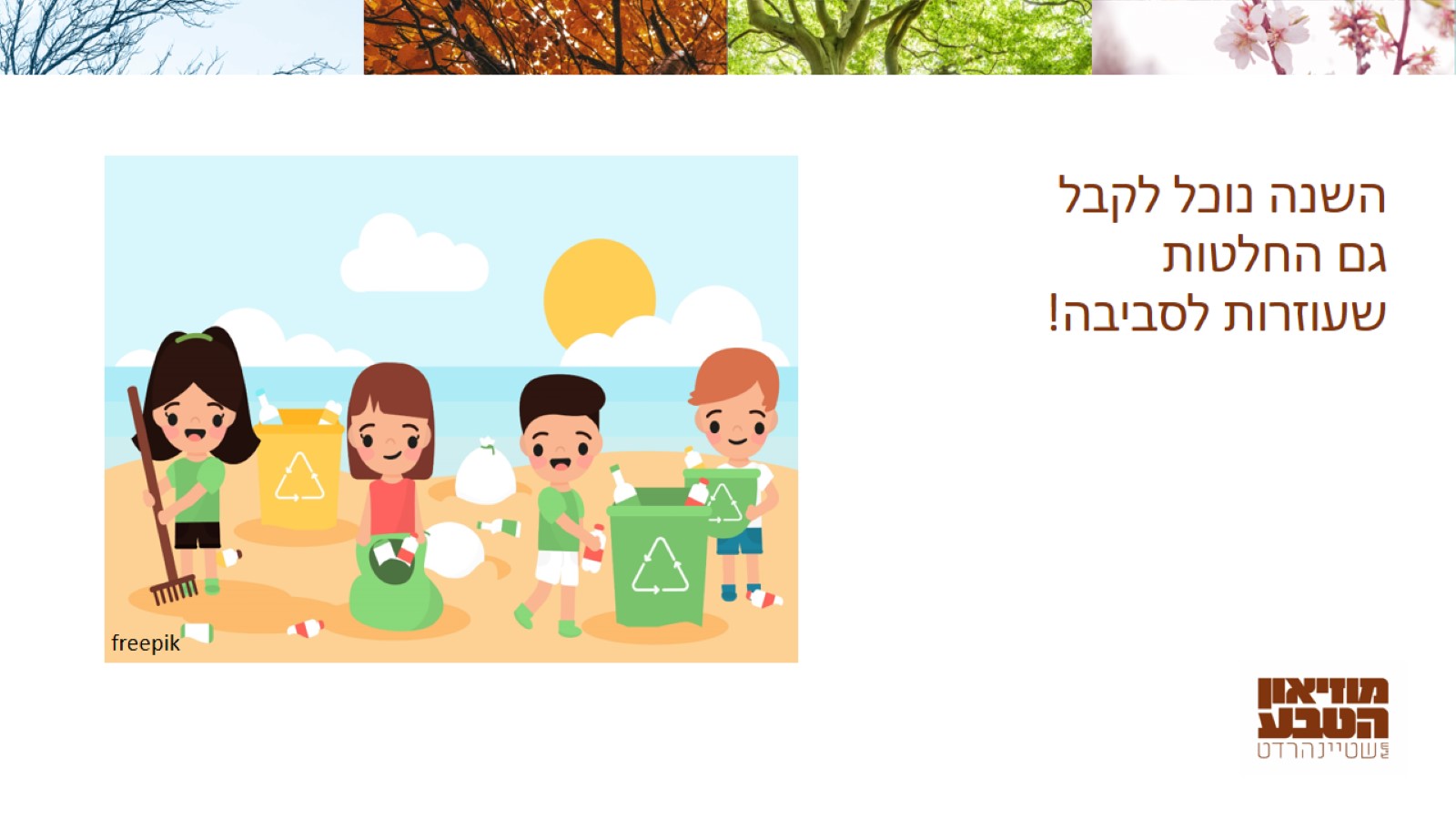 [Speaker Notes: סכמו כהכנה להמשך: השנה נוכל לקבל החלטות שעוזרות לסביבה.]
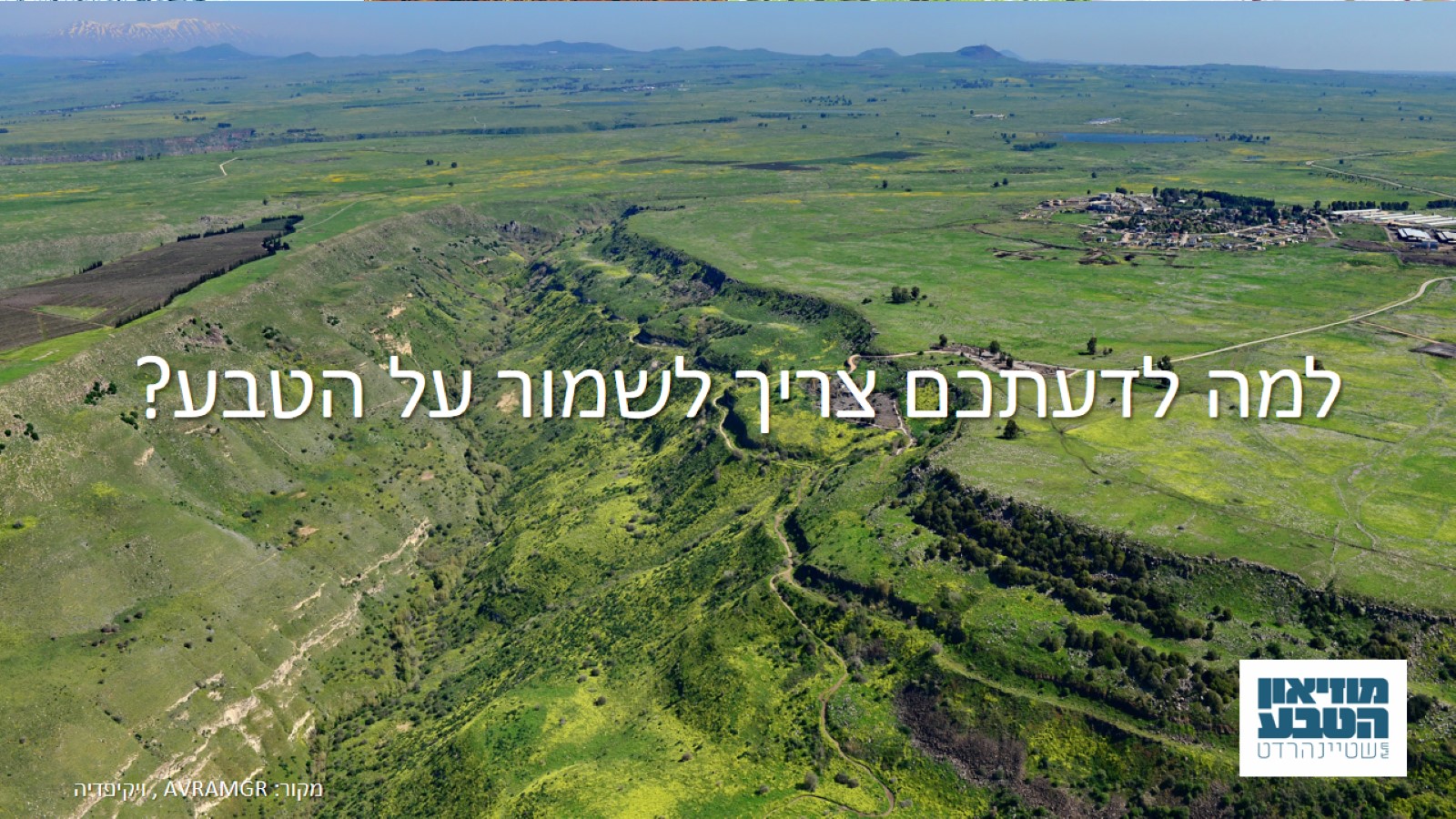 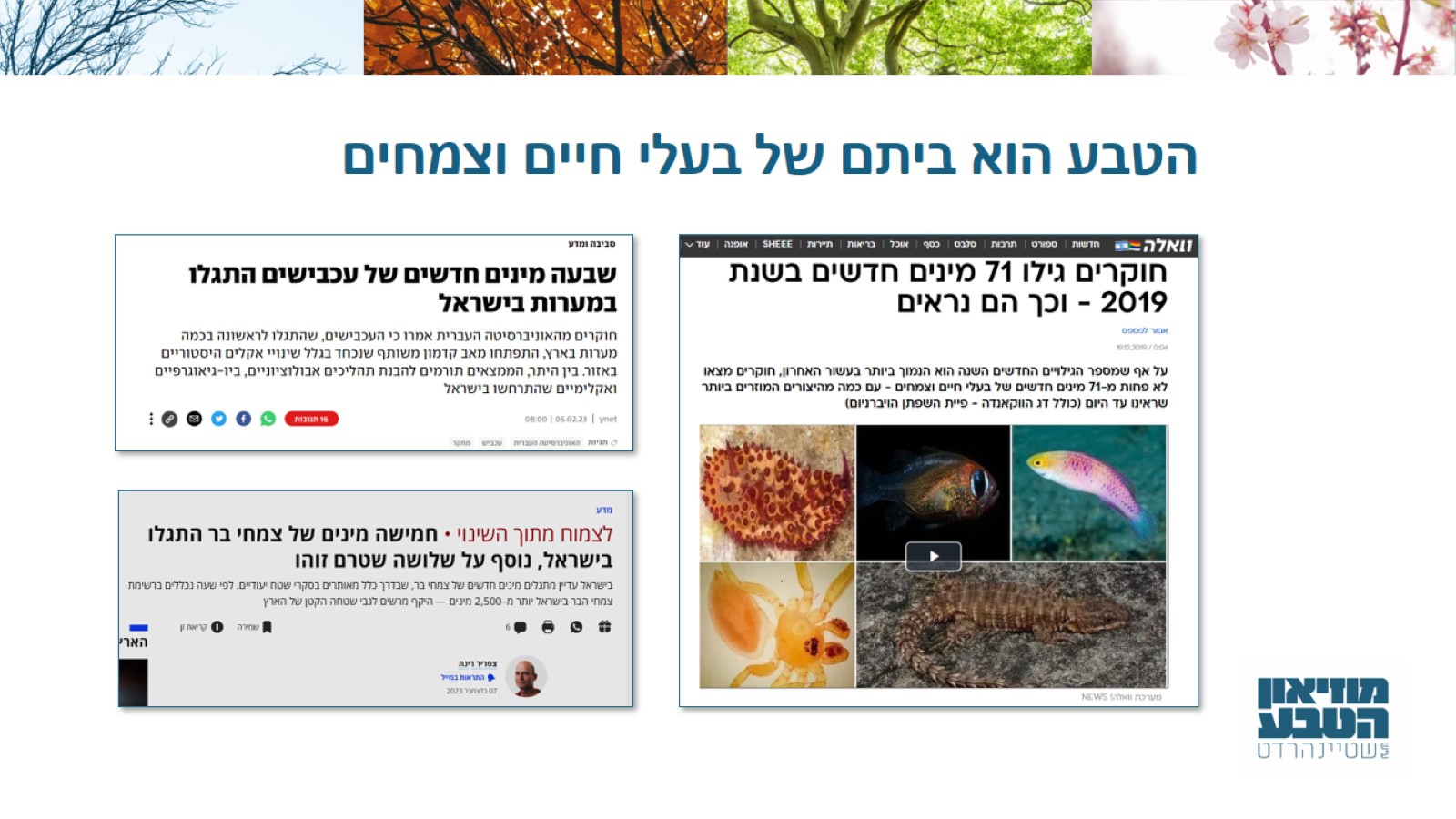 [Speaker Notes: הטבע הוא ביתם של בעלי החיים והצמחים. כל שנה אנחנו מגלים מינים חדשים של צמחים ובעלי חיים שלא הכרנו!]
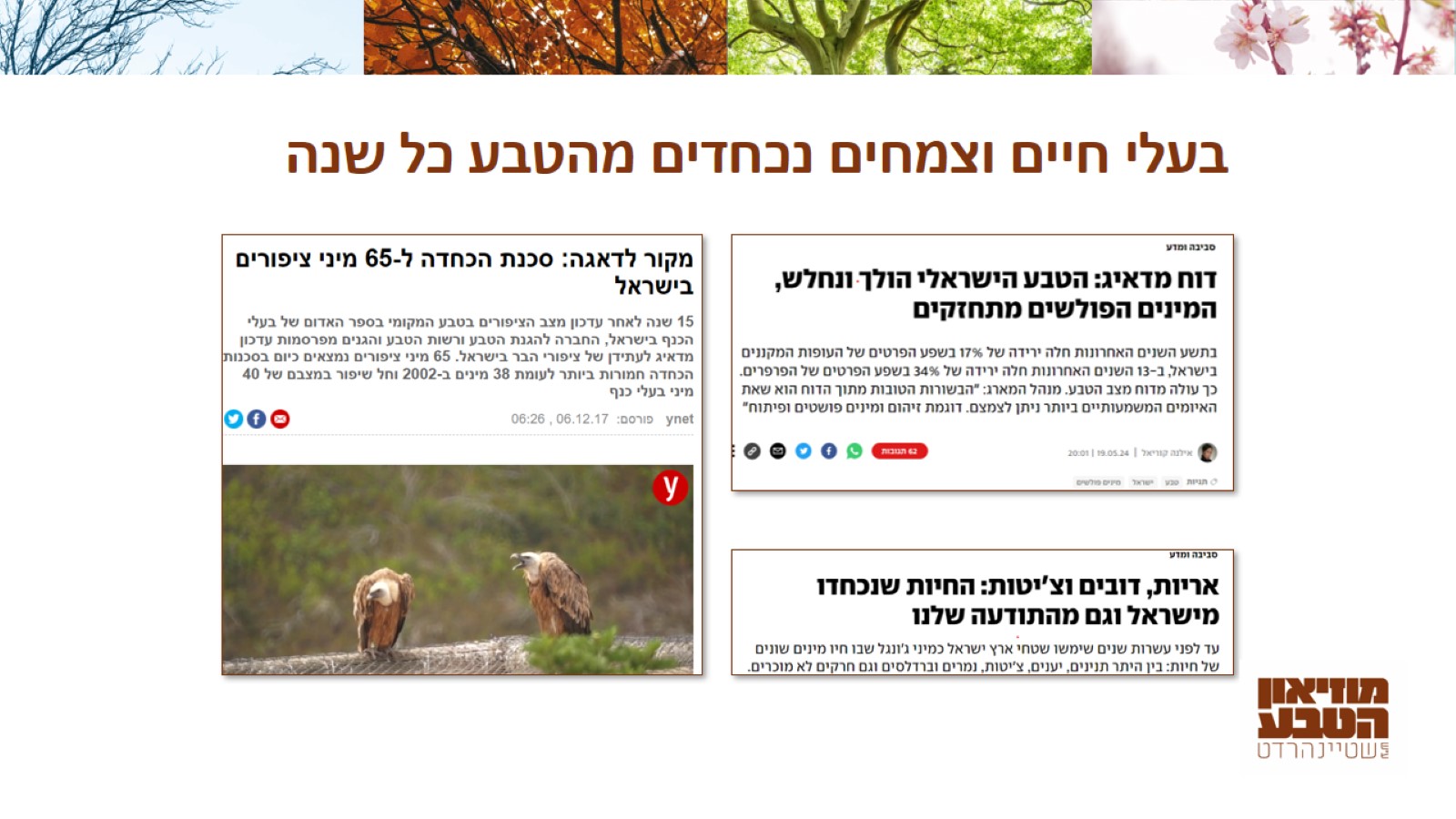 [Speaker Notes: אבל, כל שנה גם נעלמים מכדור הארץ בעלי חיים וצמחים, נכחדים. אחת הסיבות להיעלמות המינים האלה היא פעילות האדם: אנחנו בונים עוד ועוד יישובים, אזורי תעשייה וכבישים במקומות שבהם היו שטחים טבעיים. כלומר, אנחנו משנים את הטבע, משנים את תנאי המחיה ופוגעים, בצורה ישירה או עקיפה, במגוון צמחים ובעלי חיים.]
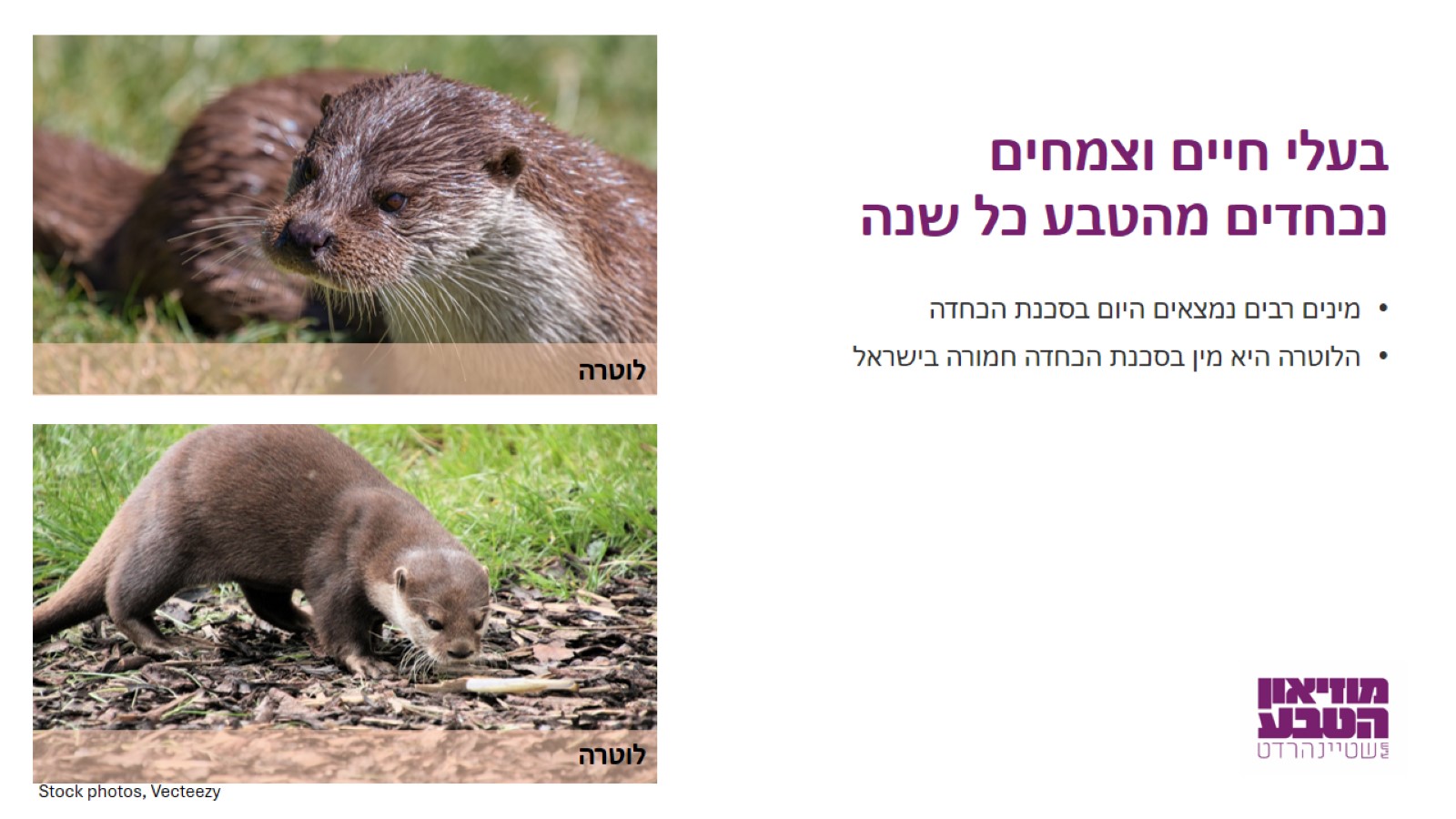 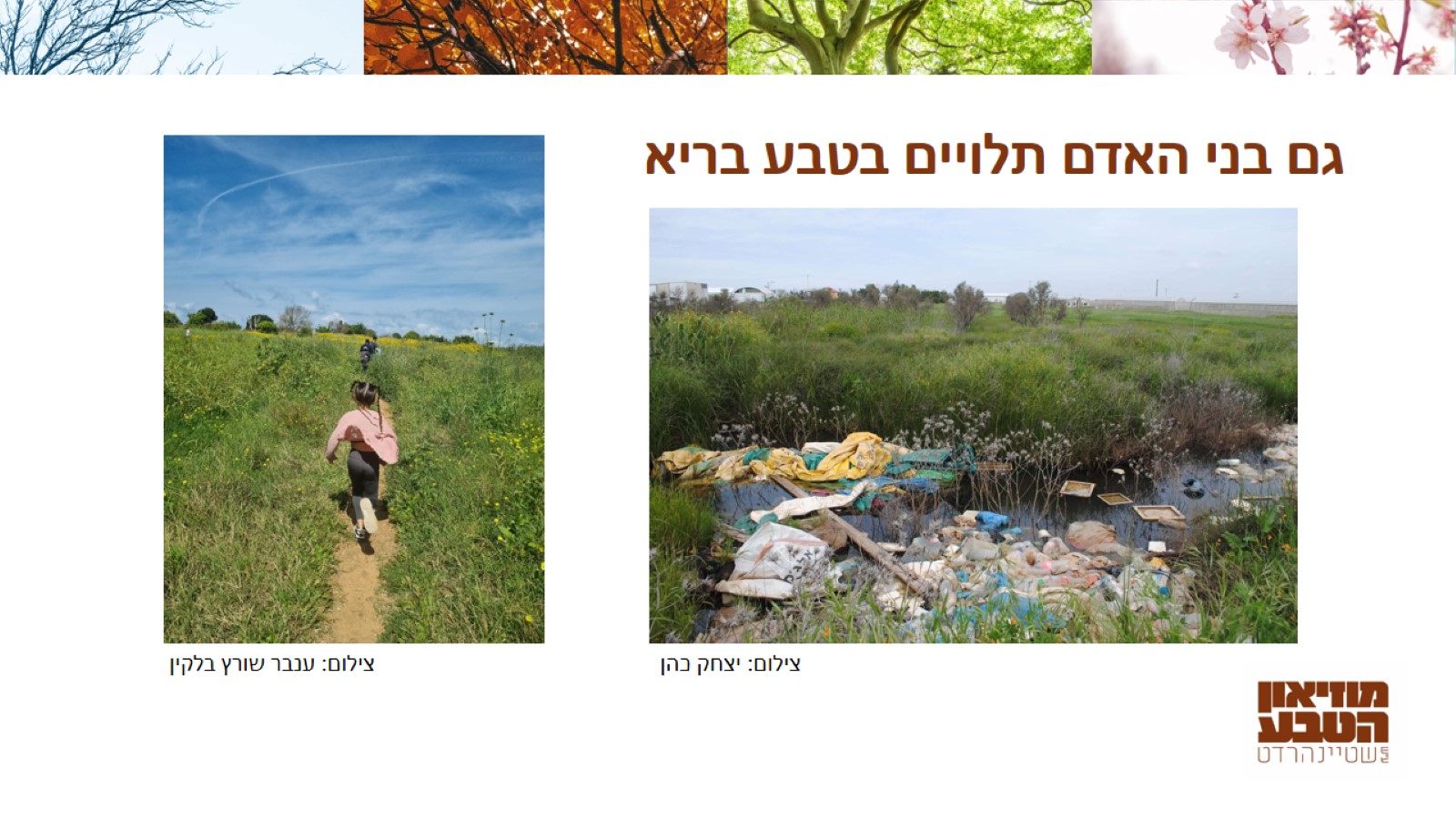 [Speaker Notes: מה הכוונה ב"גם בני האדם תלויים בטבע בריא?" 
אנחנו זקוקים למים נקיים, אוויר נקי, קרקע בריאה לגדל עליה מזון. 
נשוחח עם התלמידים על מה יותר נעים לנו לראות שכשאנחנו יוצאים לטיול: אזור טבעי ונקי כמו התמונה מימין או אזור מלוכלך באשפה כמו התמונה משמאל?
האם נרצה לאכול אוכל שגדל בשדה שזורמים לידו מים מלוכלכים? 
 
מימין: אקופארק גלילות (חורשת דרזנר)
משמאל: נחל אלכסנדר]
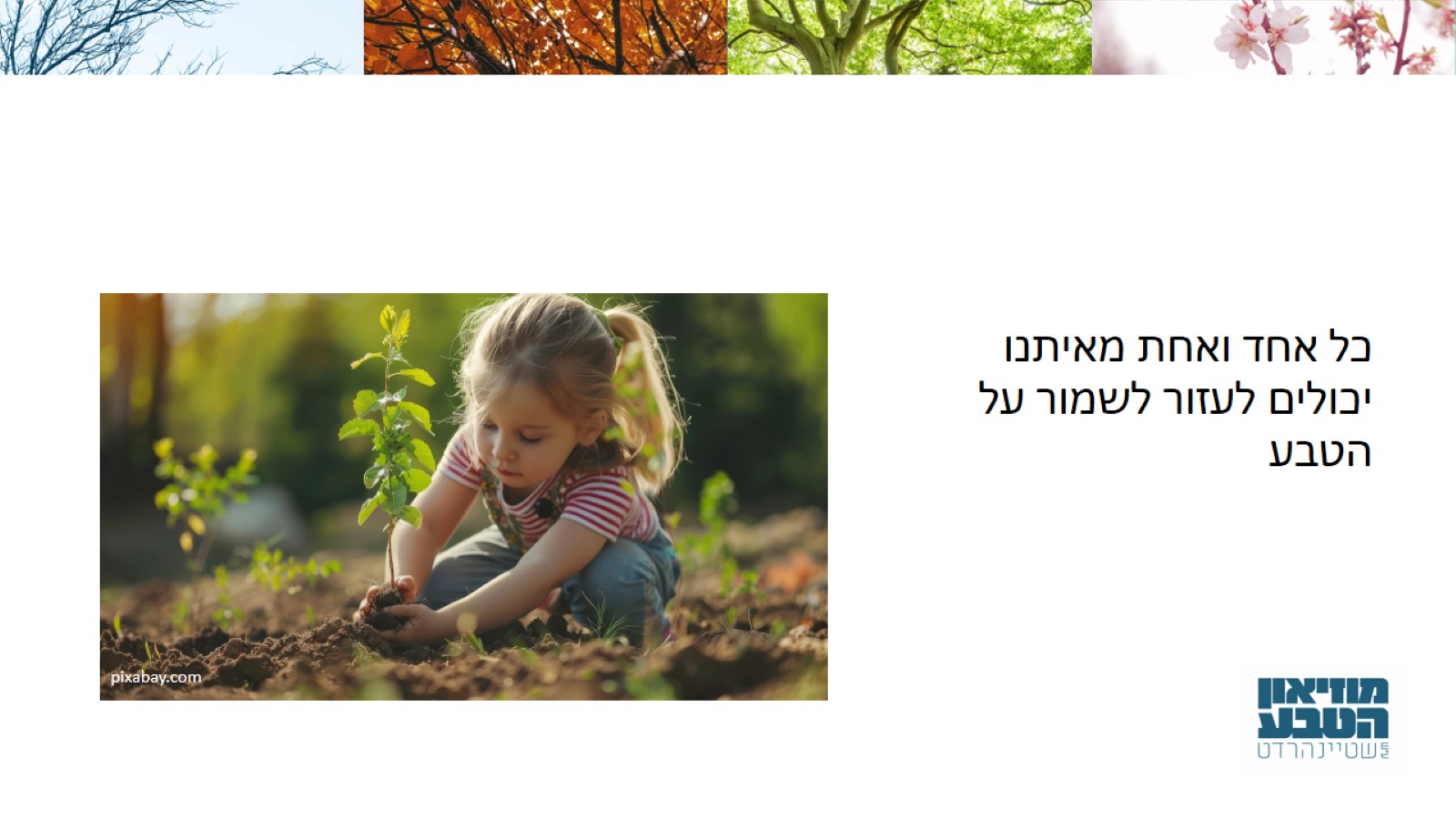 [Speaker Notes: איך אנחנו נוכל לשמור
 על הסביבה שלנו השנה?

https://pixabay.com/illustrations/child-gardening-plant-girl-garden-8676531/]
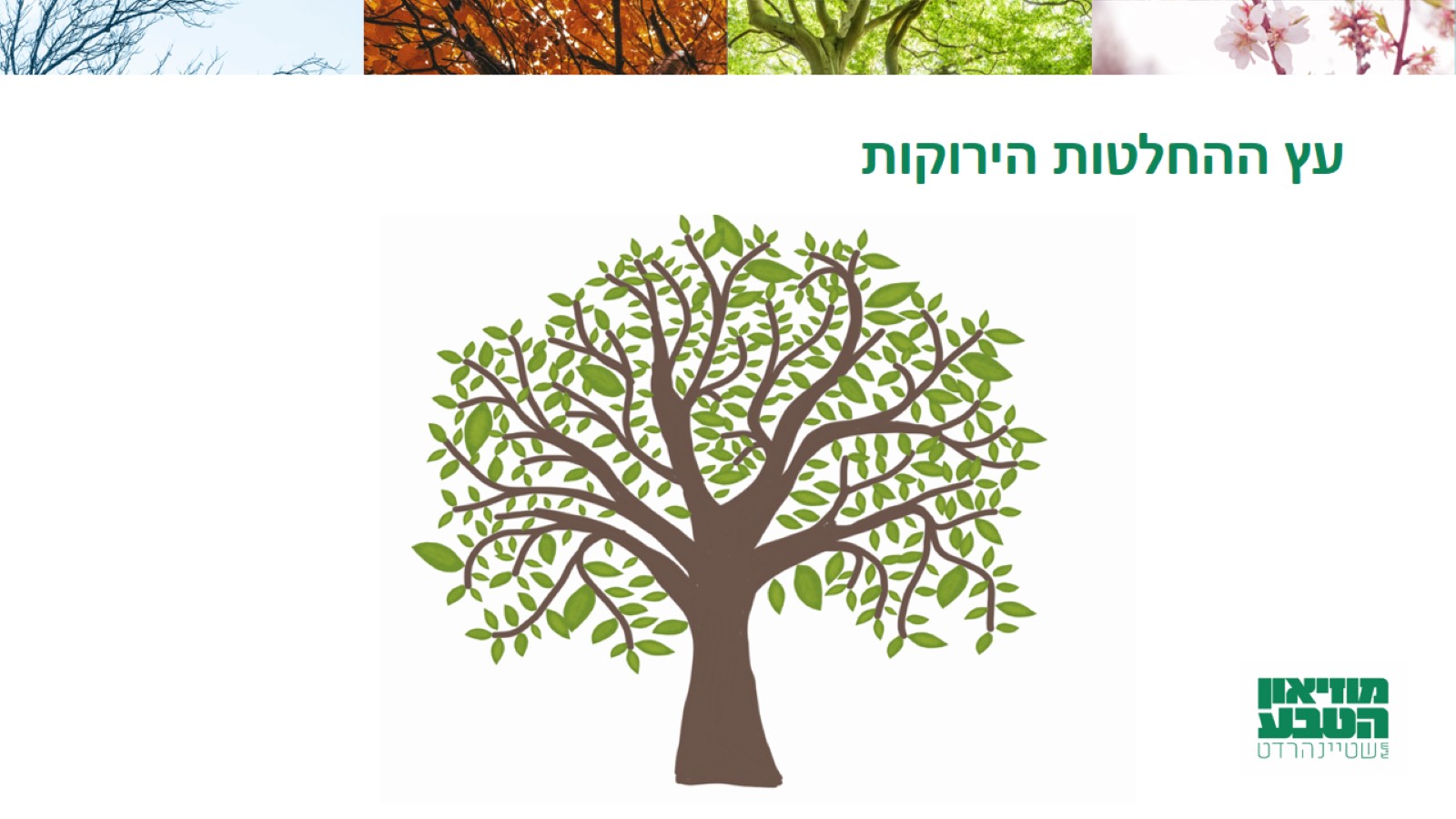 [Speaker Notes: זה עץ ההחלטות הירוקות שלנו. מה הכוונה ב"החלטות ירוקות"? החלטות שהן טובות לסביבה. 
אנחנו נייצר עץ כזה משלנו, שליווה אותנו במהלך כל השנה, וכל פעם נוכל לחזור אליו ולראות מה באמת הצלחנו לעשות. 
אחלק לכם עלים מבריסטול וכל אחד ואחת מכם יכתבו את ההחלטה שלו או שלה.]
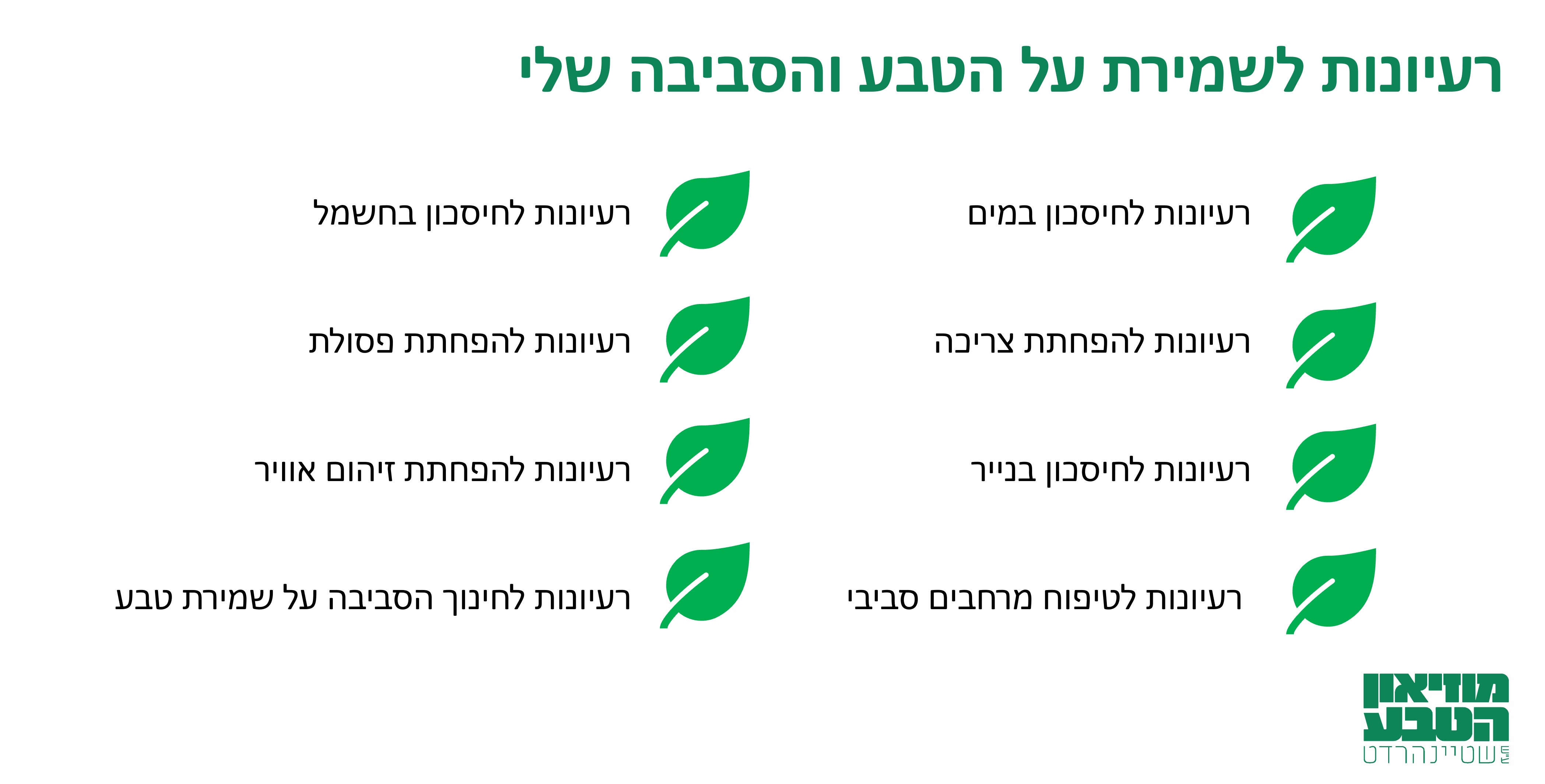